Лето:чемодан ярких петербургских впечатлений
Подготовила: ученица 7 «В» класса
МАОУ  «СОШ № 55»
Фассалова Вероника
Руководитель: Кычева Е.Ю.
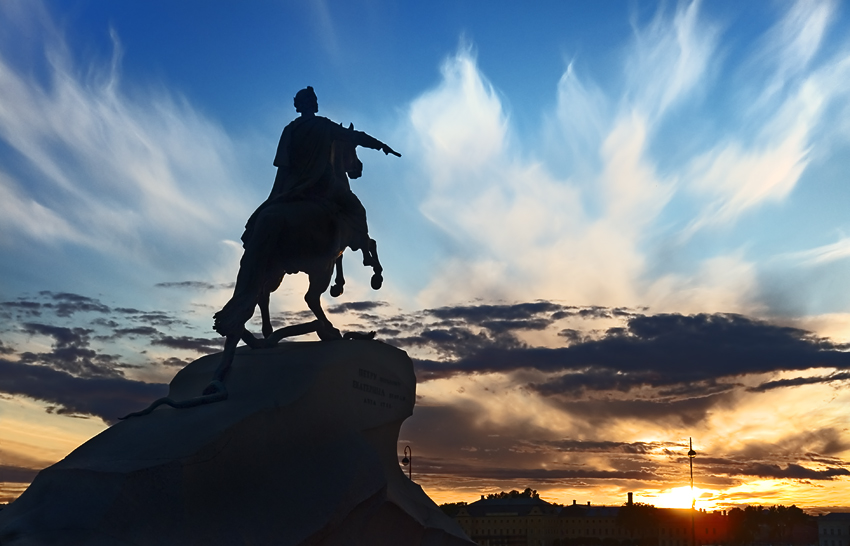 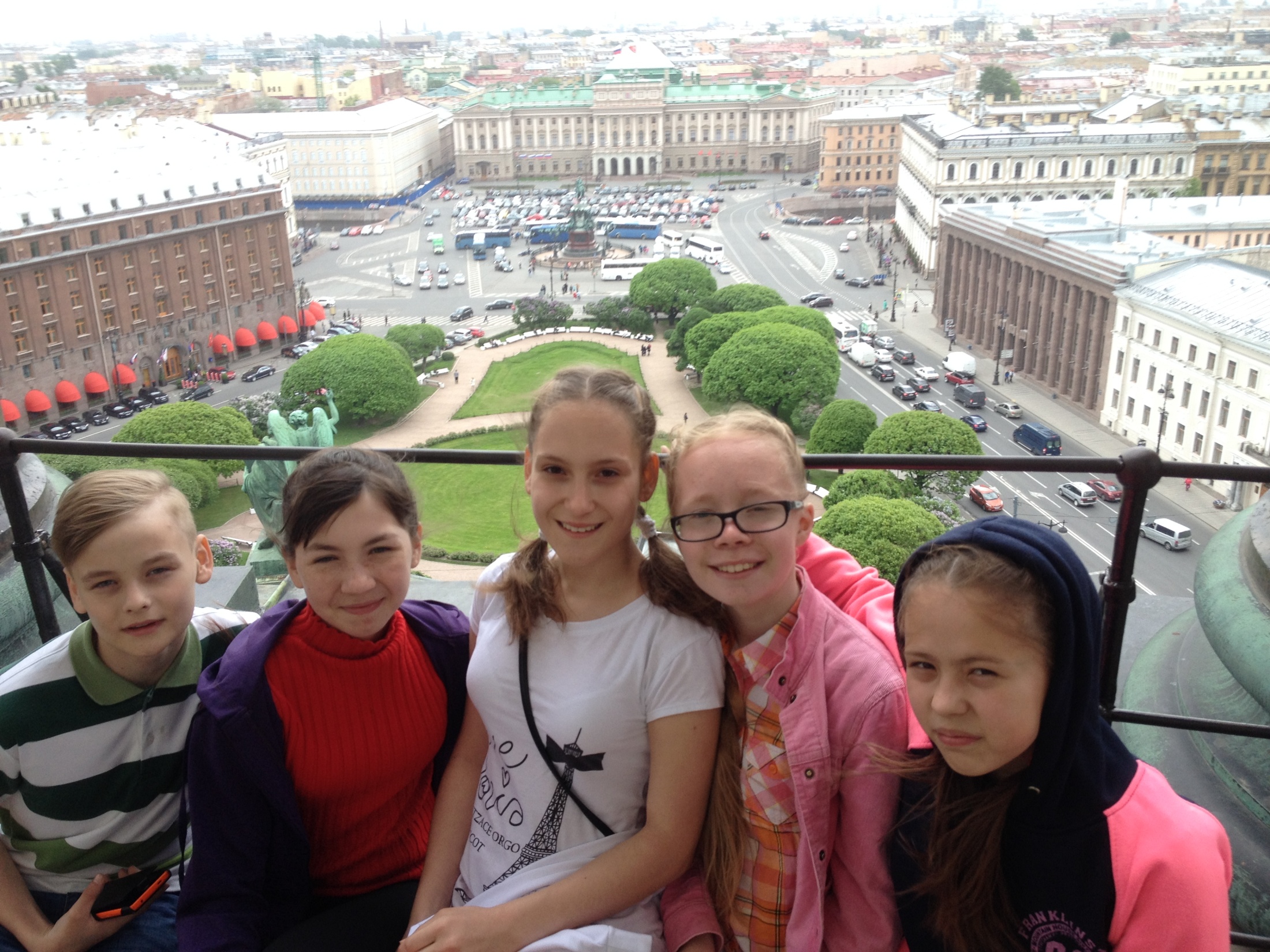 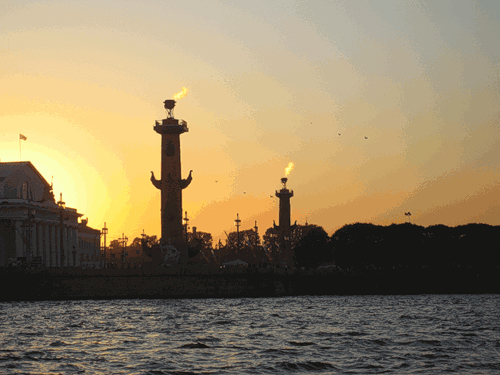 Люблю тебя, Петра творенье.
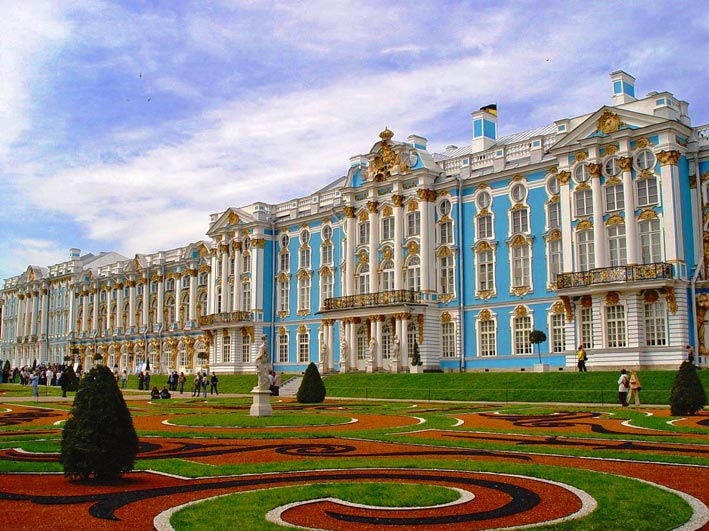 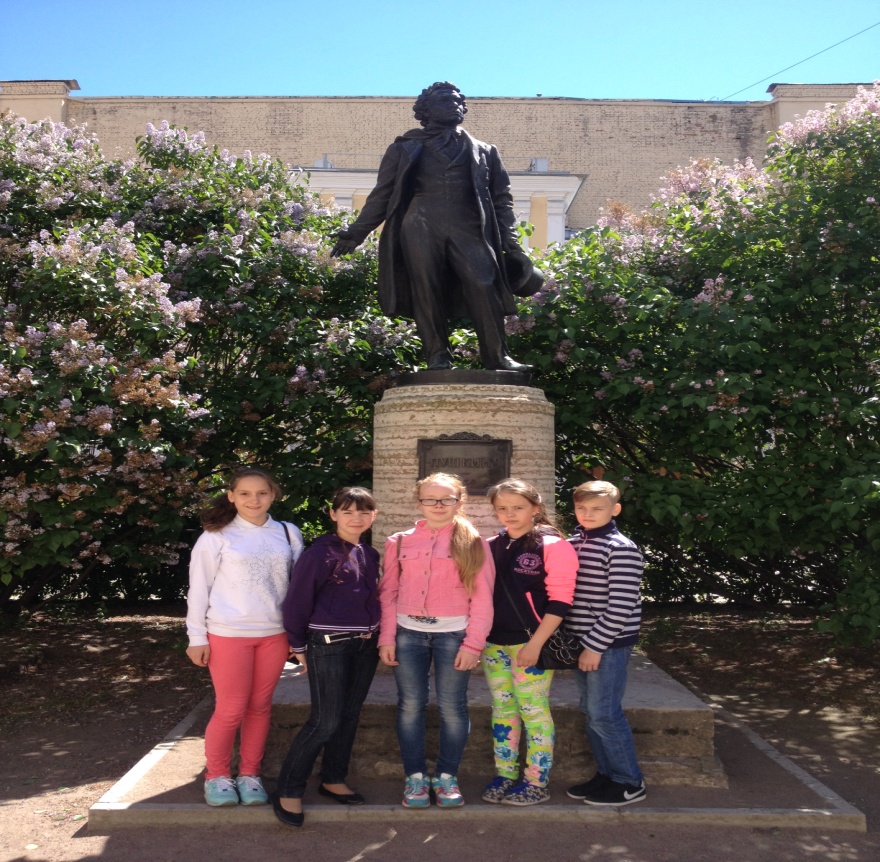 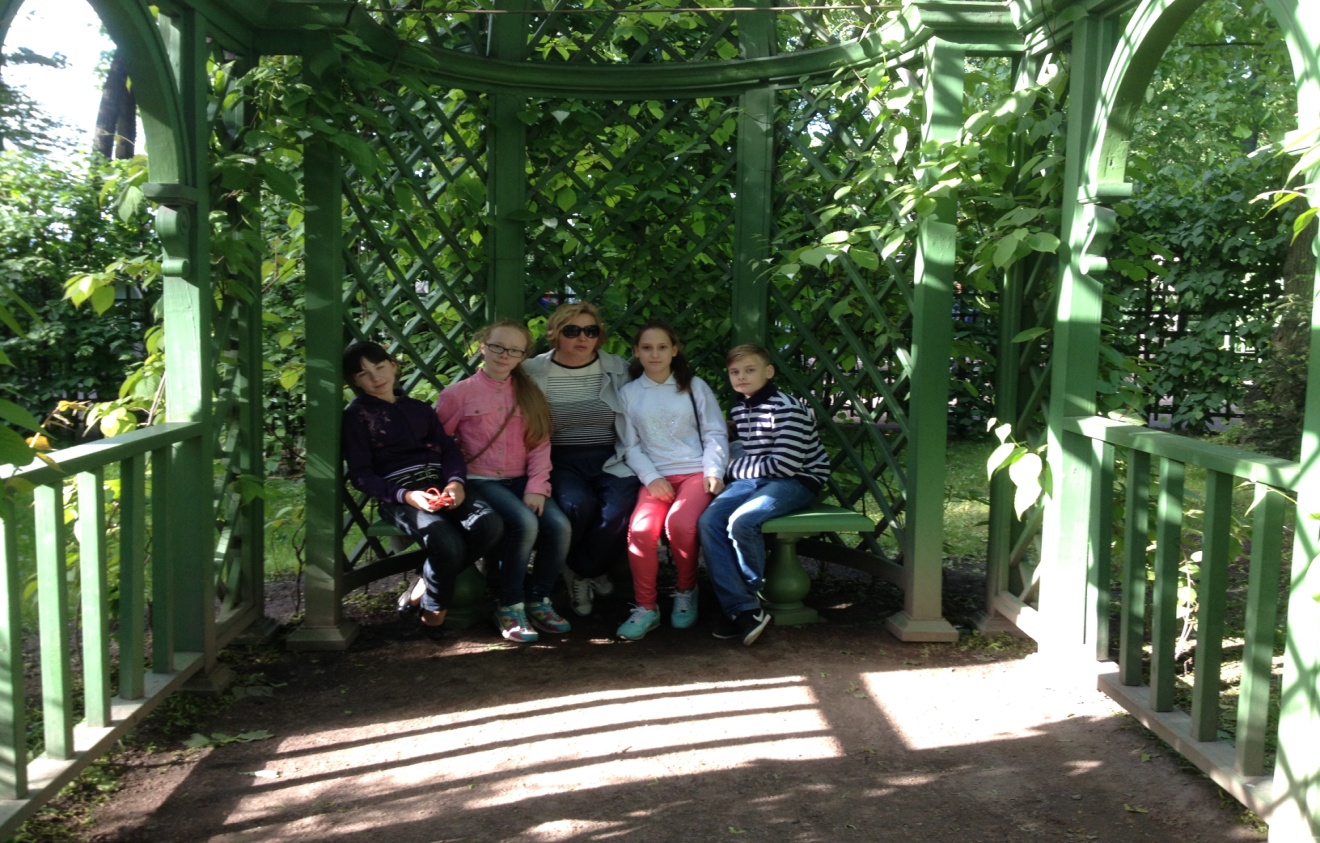 Он царя Петра творенье, Город славы, город-сад. Кораблей заморских флаги, Вдоль Невы дворцов парад.
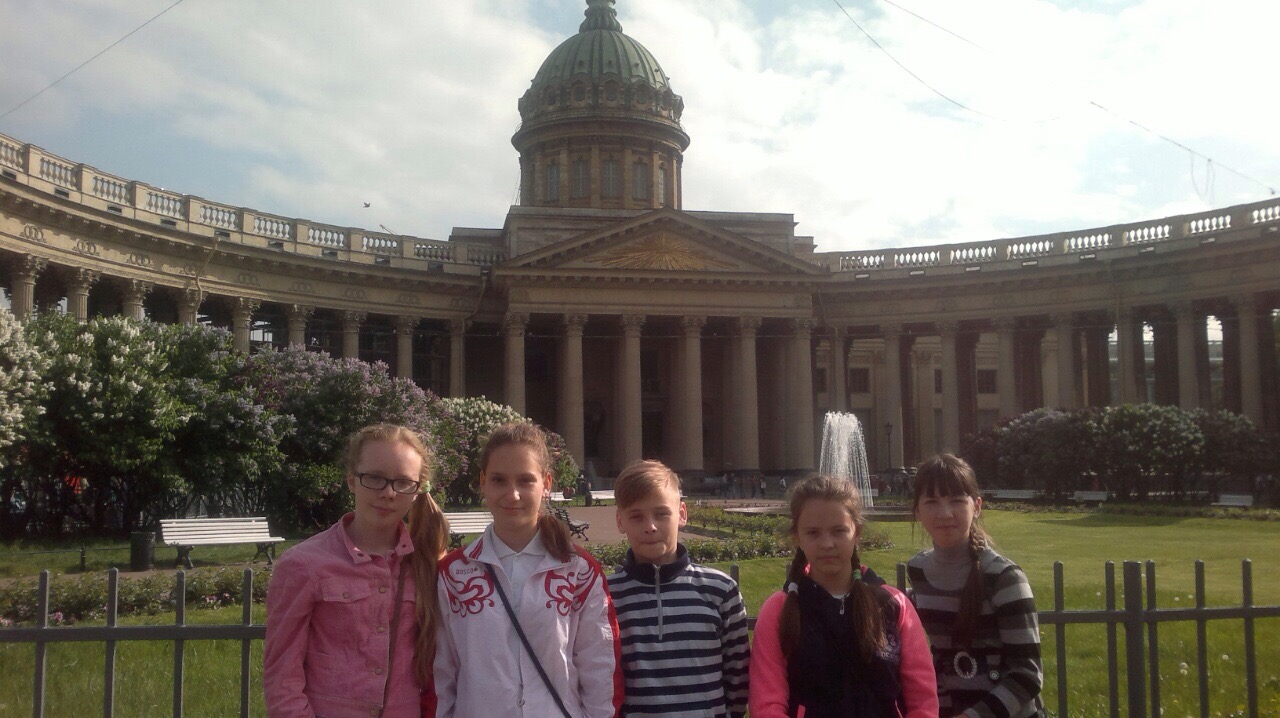 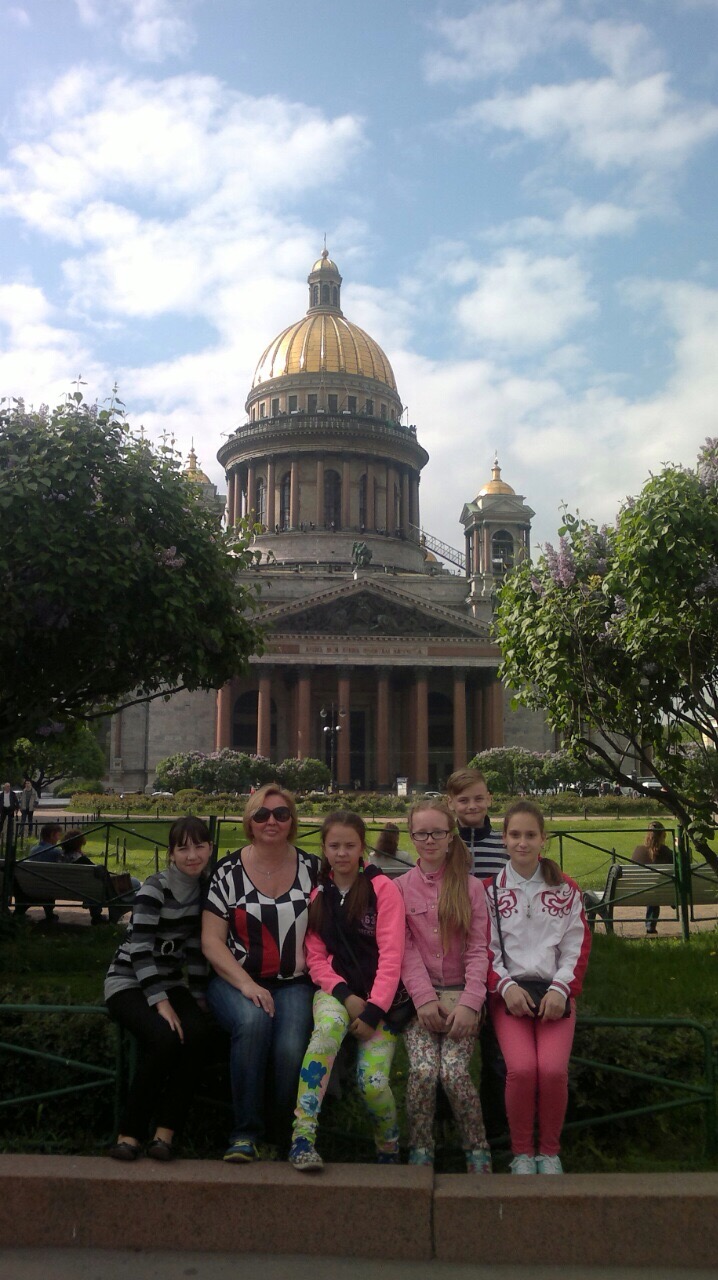 Исаакиевский собор
На площадке смотровой Продувает ветер. Небо вровень с головой, Видно – все на свете: Медный всадник, Летний сад, Площади, проспекты, Эрмитаж и зоосад, Скверы, монументы! Если встать на колоннаде, Город видно, как на карте!
Храм Спас-на-крови
Нас Грибоедовский каналВёл на поклон в святое место,Где мрамор на полу знавалШаги царей. Теперь невестыИ женихи спешат сюда.Народ любуется, внимаяРассказу гида. Не всегдаКраса мозаики немаяБудила отклики в сердцах.Временщики давно забыты.Храм возрождён, чтоб созерцатьВеличие, творить молитвыИ чуять кровное родствоС Отчизной. Глянь, сочит иконаСлезу! И входит торжество
К нам в души колокольным звоном.
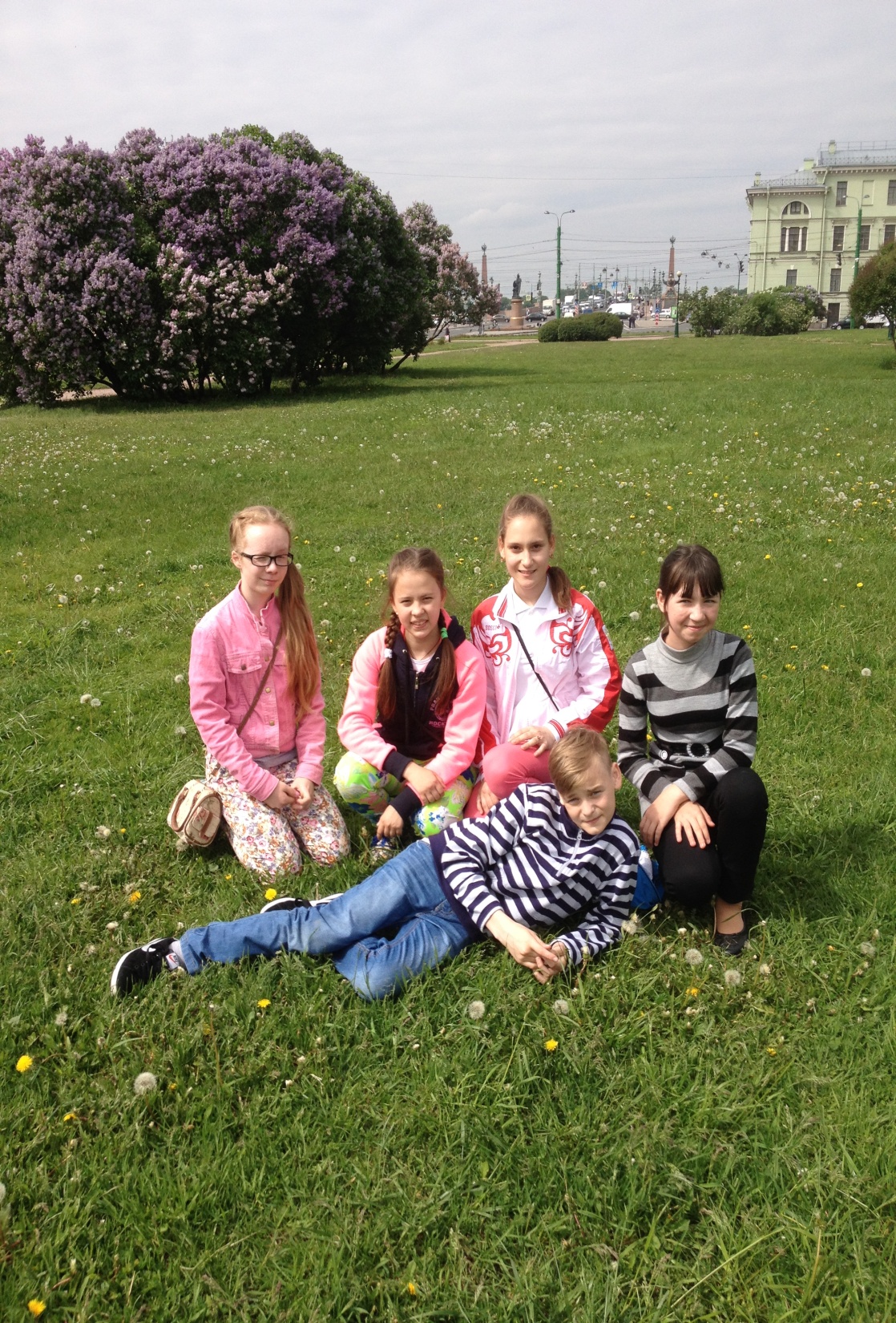 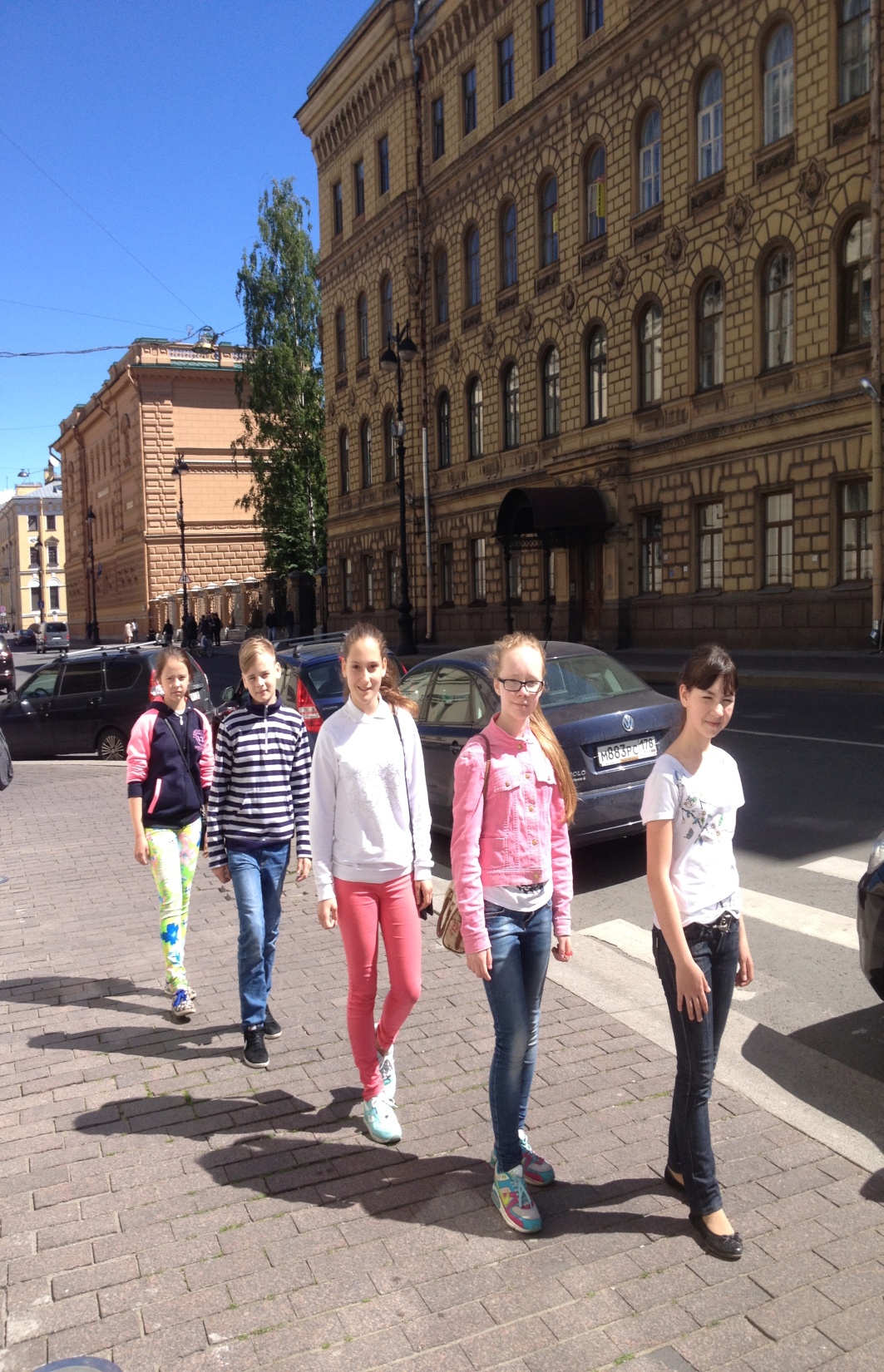 Мы гуляем по Санкт – Петербургу!
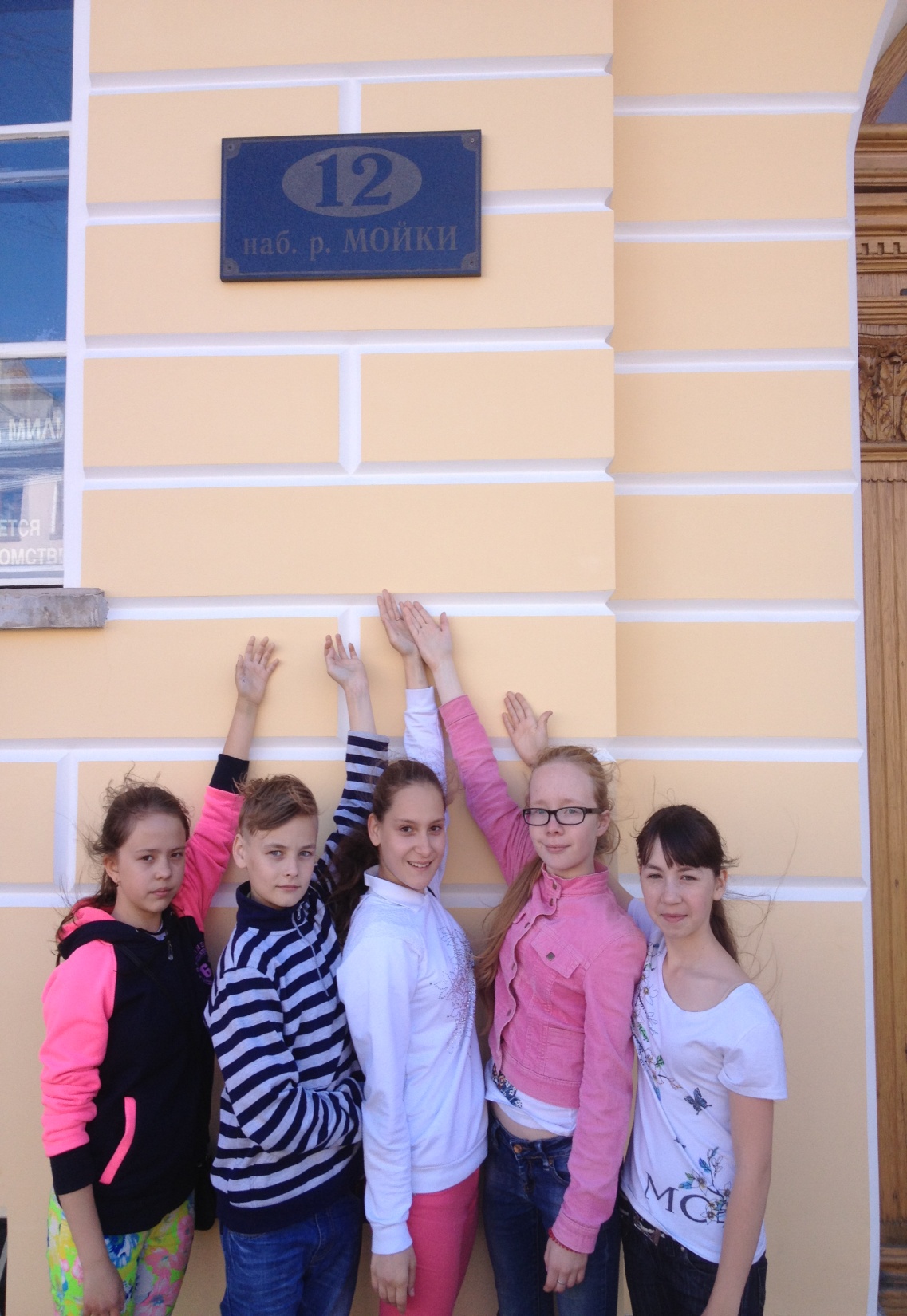 Музеи и памятники
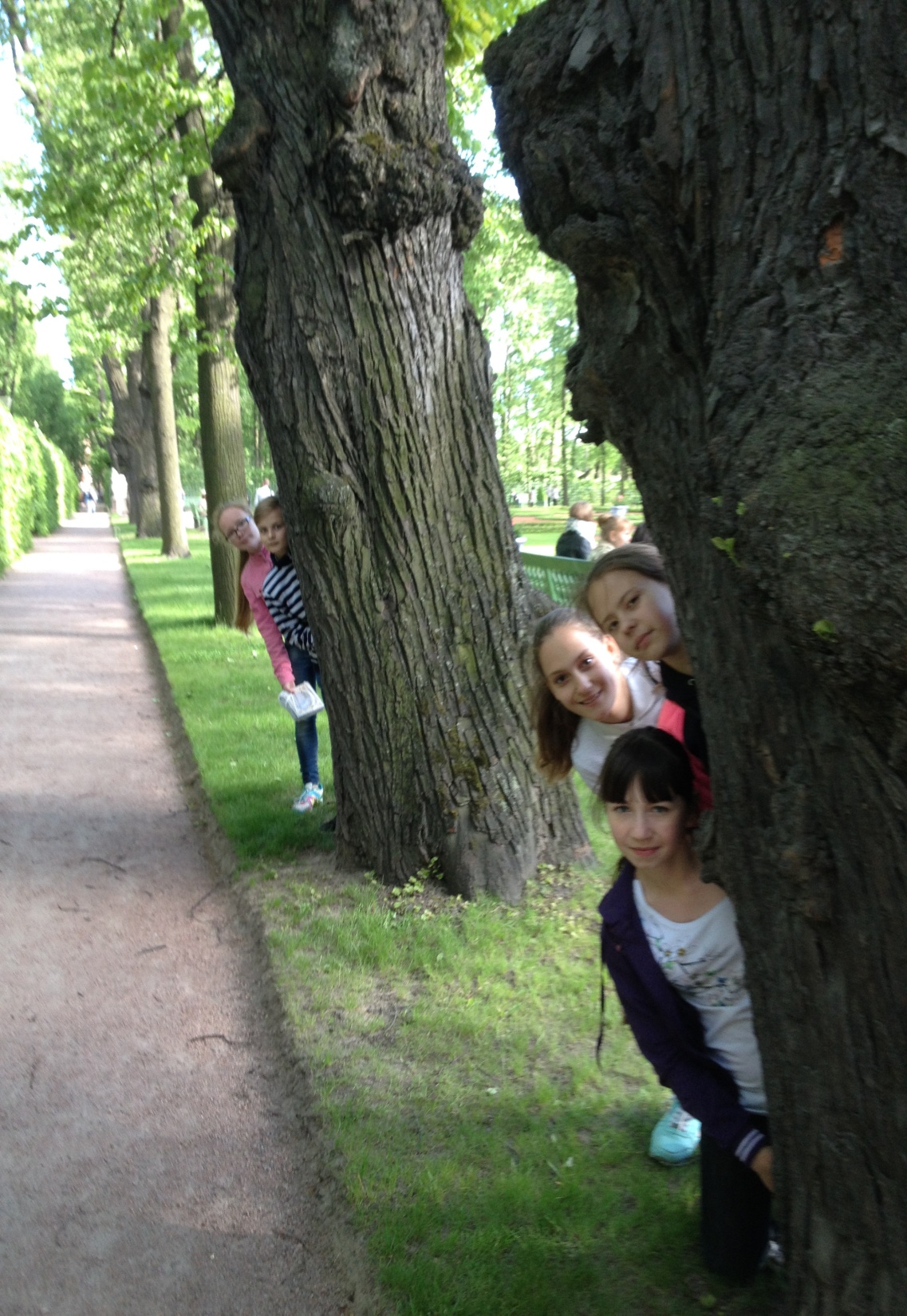 Летний сад. Ах, как же там красиво!
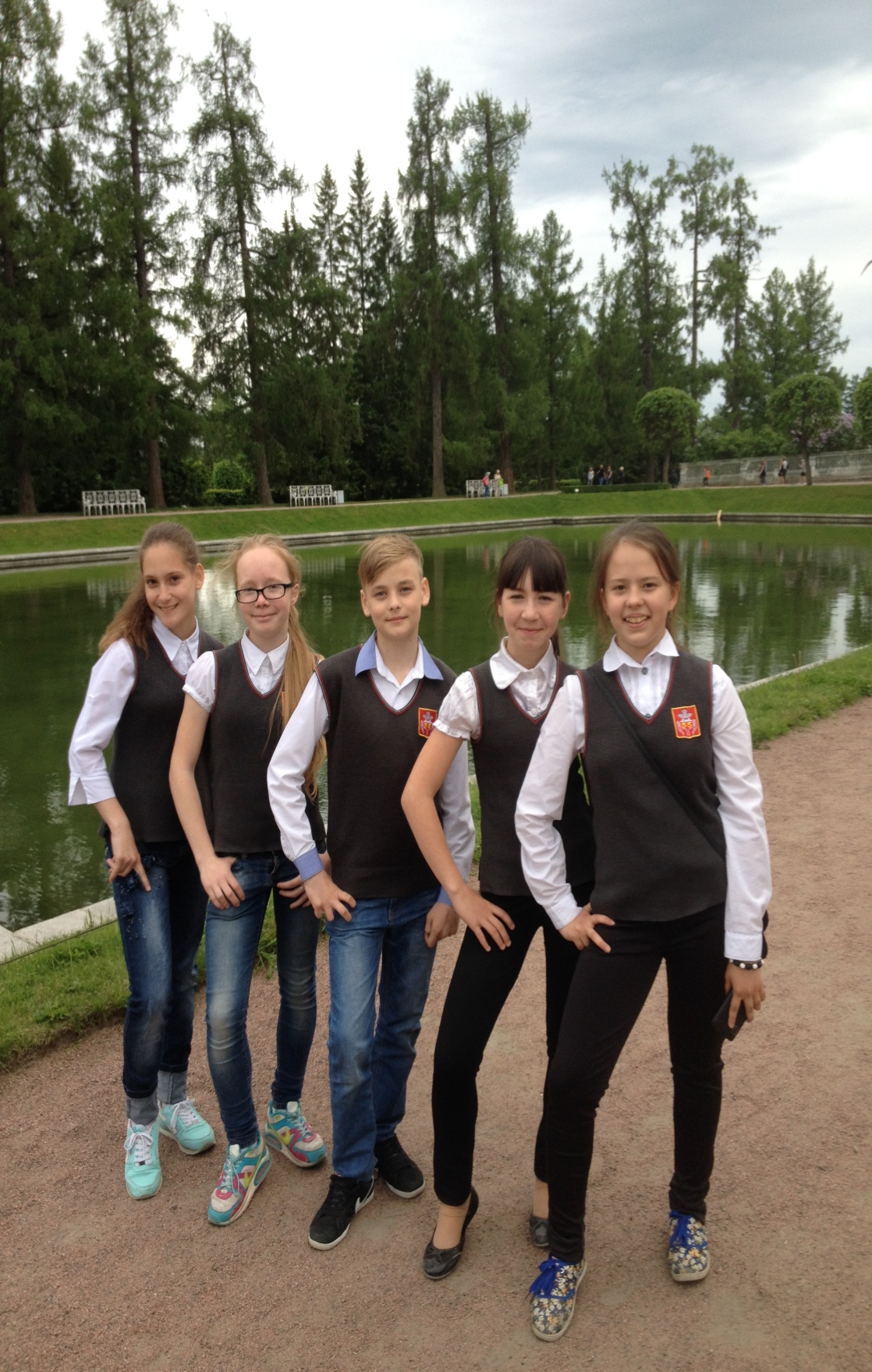 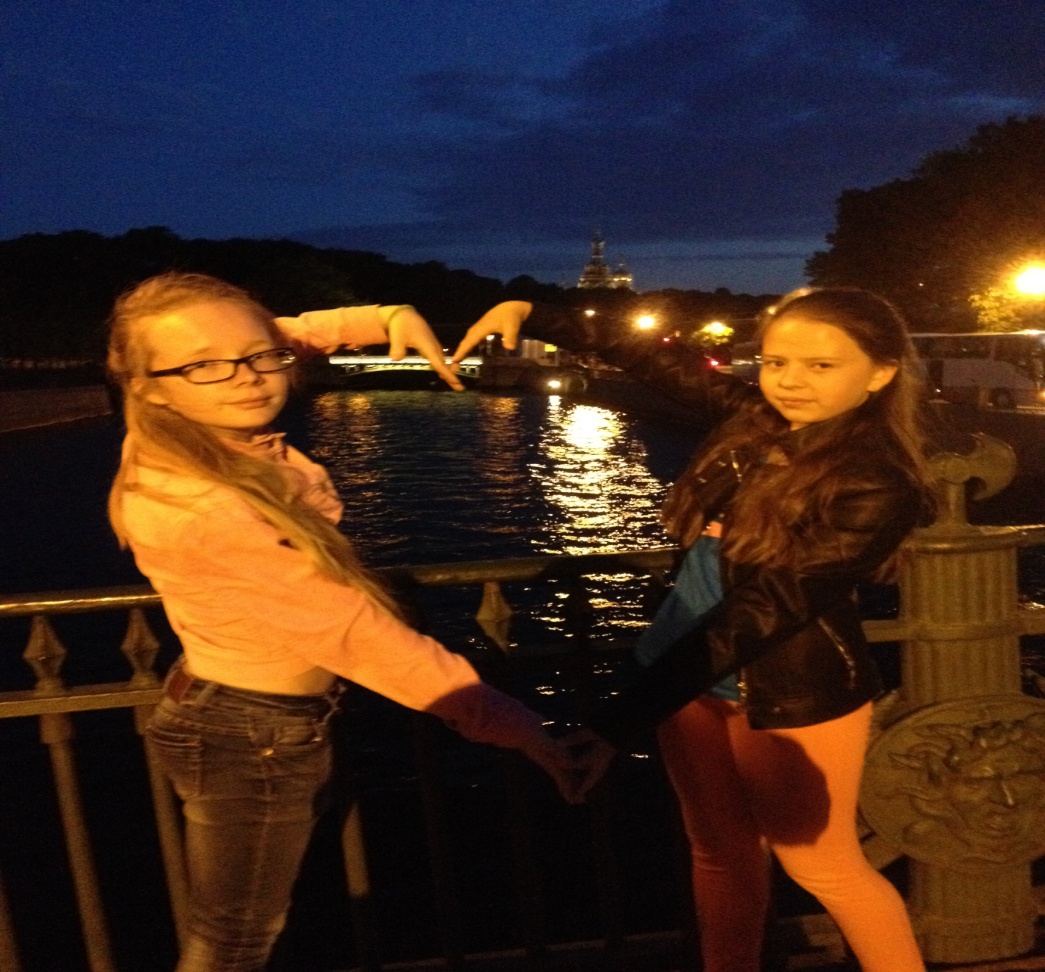 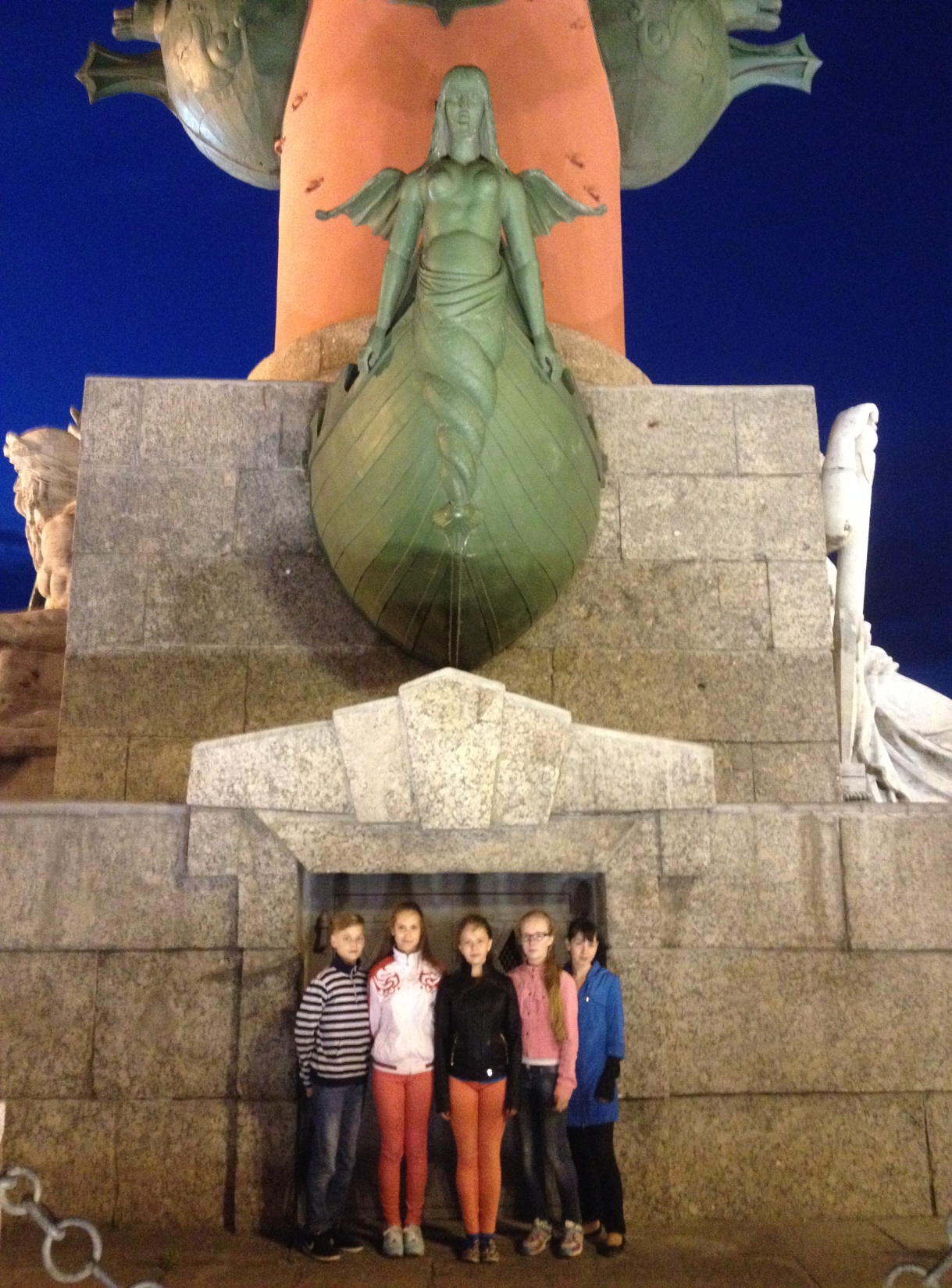 Ночной Петербург, как он прекрасен.
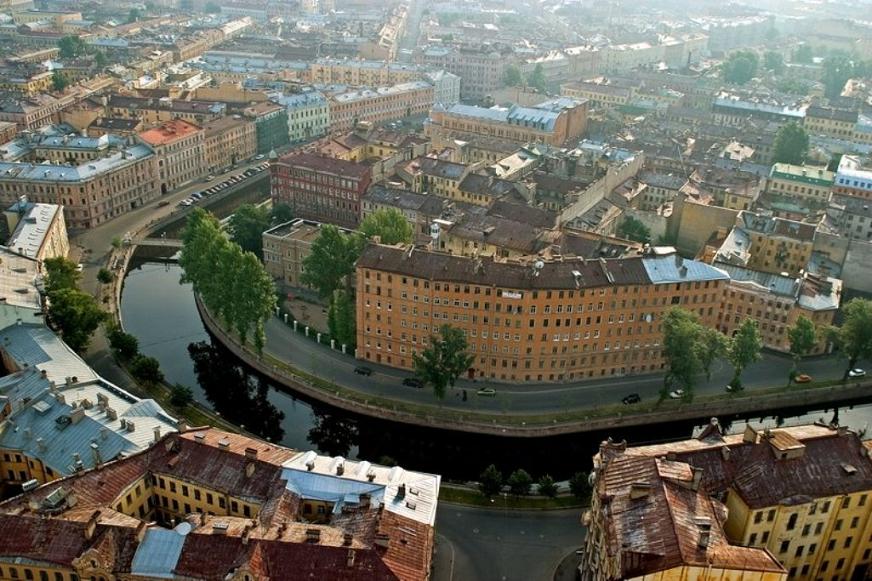 До новых встреч!!!!
Мы любим Санкт-Петербург
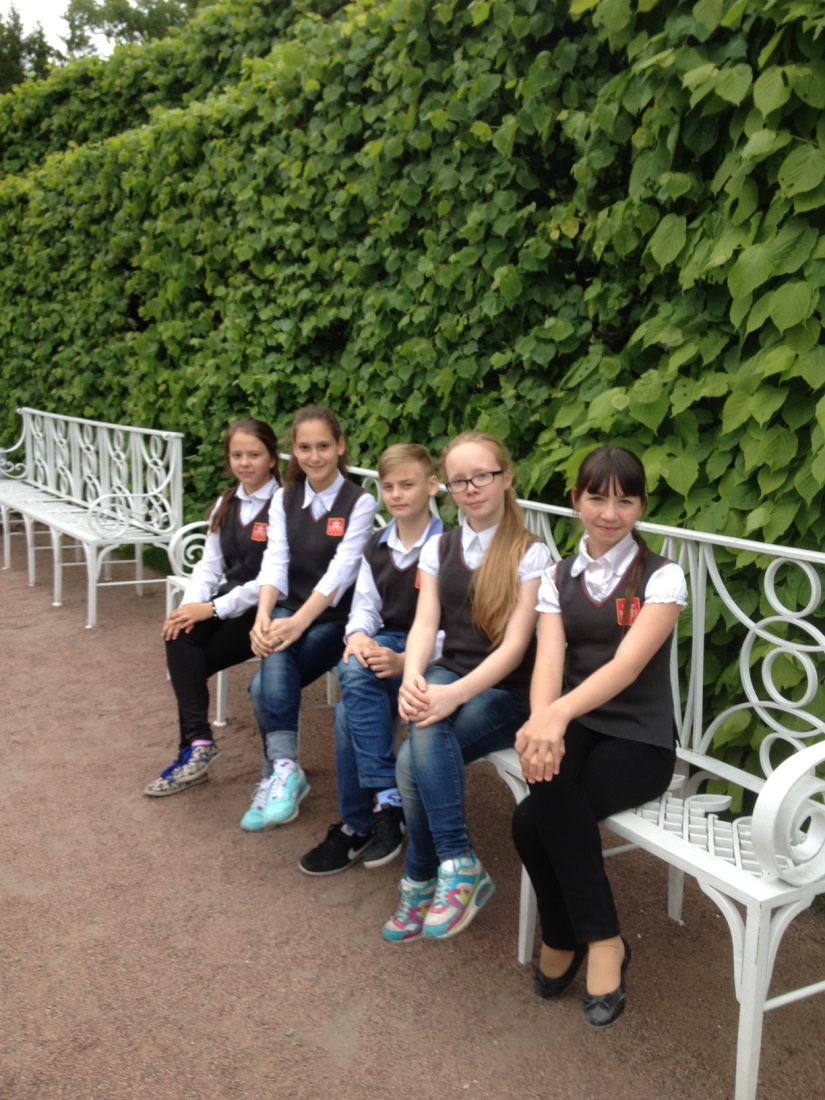